PRAYER NEWS
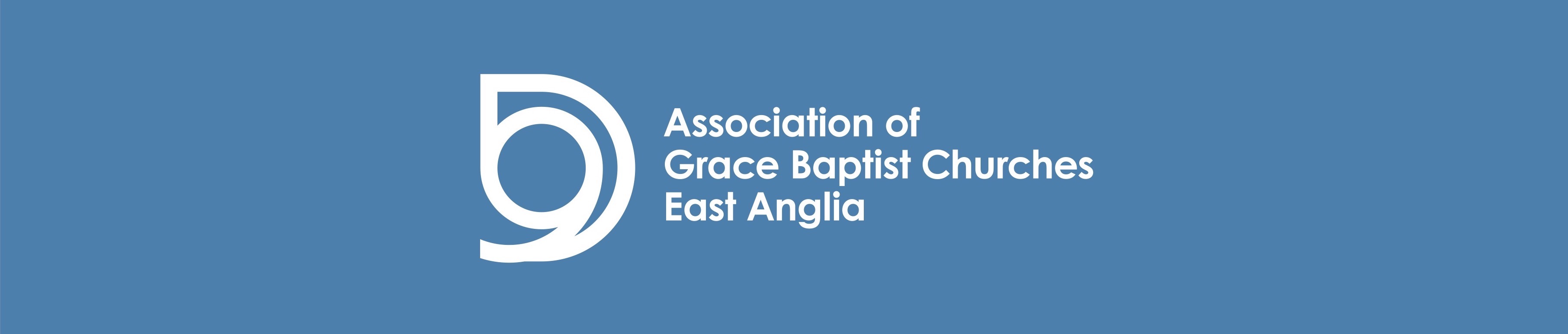 20th April 2025
Please see the Prayer Newsletter for further information
BECCLES BAPTIST CHURCH
Please pray for blessing from our Easter services designed with newcomers in mind
Please pray that we may see fruit from our Easter Saturday morning open-air service, where we invited newcomers to hear the hope of Easter
Please pray for our Church Day Away on 10th May, that we may find encouragement as we look at church history.
Please pray for the raising up of future leaders in our church – that the Lord will send workers into His harvest field
Partnering together to make Christ known